3
2
7.5 Exponential and Logarithmic Equations and Inequalities
Objectives
Solve exponential and logarithmic equations and equalities. 
Solve problems involving exponential and logarithmic equations.
Vocabulary
exponential equation
logarithmic equation
Warm Up
Solve.

1. log16x =                                2. logx1.331 =  3


3. log10,000  = x
To solve exponential equation: 
If the bases are the same (or can be made the same) drop the bases and solve for x.

If there is only one power , switch to log equation and solve for x.

If there are two powers with different bases, log both sides (base 10) and solve for x
98 – x  = 27x – 3
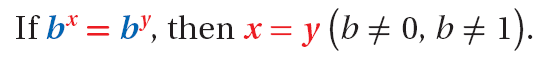 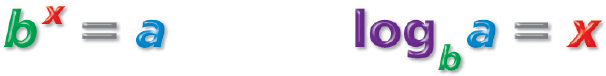 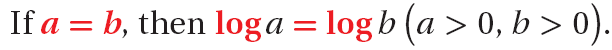 Example 1A: Solving Exponential Equations
98 – x  = 27x – 3
4x – 1 =  5
9 x  = 22x
*You can always log both sides in order to solve but might be more steps
Check It Out! Example 1a
Solve and check.
7–x    =  21
32x  = 27
Hint: write 27 as a power with base 3
x
3
To solve log equation, make single logs on each side of the equation and then:
If the log have the same base, drop the log and solve for x.

If only have one log, change to exponential equation and solve for x
OR
If only have one log, raise both sides to a power with the same base
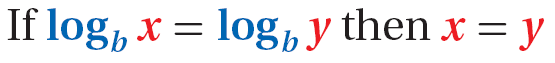 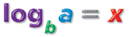 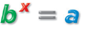 log6(x ) =  1
6 log6 (x )  =  61
Example 3: Solving Logarithmic Equations
Solve.
log(x + 70) = 2log(   )
log6(2x – 1) = -1
Example 3B: Solving Logarithmic Equations
Solve.
log4100 – log4(x + 1) = 1
log5x 4  = 8
3 = log 8 + 3log x
log12x + log12(x + 1) = 1